„Nasza choinka”
Co to jest CHOINKA ?
„OŚWIETLONA CHOINKA”
CZYM SIĘ RÓŻNI CHOINKA PRAWDZIWA OD SZTUCZNEJ ?
Stała pod śniegiem panna zielona, nikt, prócz zająca, nie kochał jej. Nadeszły święta i przyszła do nas, pachnący gościu  Jak długo zechcesz, z nami pozostań, niech pachnie tobą domowy kąt. Wieszając jabłka na twych gałązkach, Życzymy Wszystkim Wesołych Świąt !
Pięknie ubrana pachnie choinka,przy stole siedzi cała rodzinkai wszyscy razem życzymy Ci szczerze,radosnych Świąt w miłości i wierze.
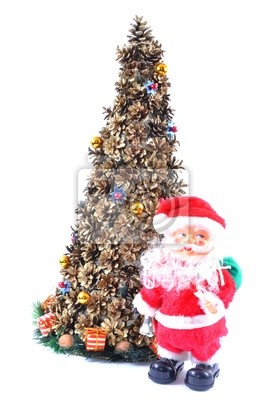 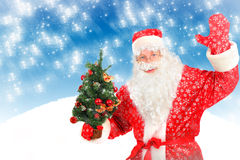 DZIĘKUJEMY ZA UWAGĘ !
ŻYCZYMY WESOŁYCH ŚWIĄT !
WYKONAŁY: 
GABRYSIA BEDNAREK I NATALIA SOSIN
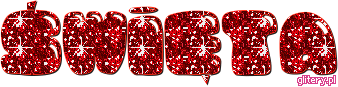 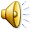 Kolęda to pieśń religijna nawiązująca do okoliczności narodzenia Chrystusa, pochodząca z tradycji ludowej, niekiedy tworzona przez wybitnych poetów (Karpiński, Lenartowicz) i kompozytorów (Nowowiejski, Lutosławski). W liturgii Kościoła katolickiego kolędy wykonuje się od pasterki do święta Chrztu Pańskiego (niedziela po 6 stycznia), a dopuszcza się ich śpiewanie do święta Ofiarowania Pańskiego (2 lutego).
Polskie kolędy
Ach, ubogi żłobie 
Anioł pasterzom mówił 
Bóg się rodzi, moc truchleje 
Dzisiaj w Betlejem 
Gdy się Chrystus rodzi 
Gdy śliczna Panna 
LulajżeJezuniu 
Przybieżeli do Betlejem 
Tryumfy Króla Niebieskiego 
W żłobie leży 
Wśród nocnej ciszy
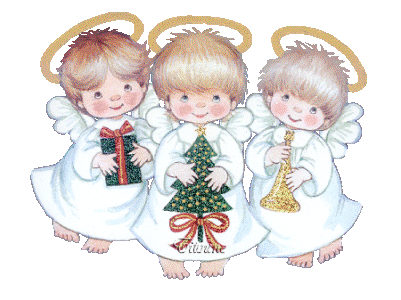 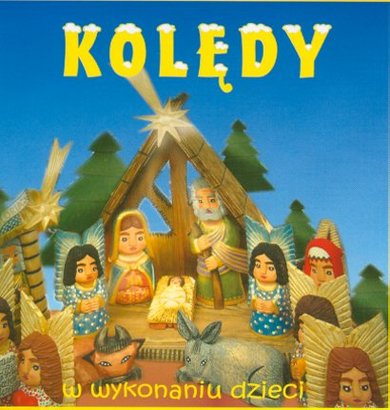 Opłatek  – bardzo cienki biały płatek chlebowy, przaśny , wypiekany z białej mąki i wody bez dodatku drożdży, którym dzielą się chrześcijanie, zgromadzeni przy stole wigilijnym, składając sobie życzenia
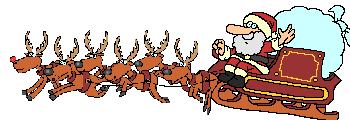 Zwyczaj łamania cienkiego opłatka z mąki pszennej i wody pojawił się w Polsce pod koniec XVIII w. i tutaj przetrwał. Szczególnego znaczenia nabierał w niektórych okresach historycznych, np. podczas zaborów
Oprócz białego opłatka, przeznaczonego na komunikanty i do łamania się podczas wigilii, wypieka się również kolorowy, przeznaczony dla zwierząt domowych i bydła. Na Śląsku znany jest tzw. "radośnik", czyli opłatek posmarowany miodem, dawany dzieciom.
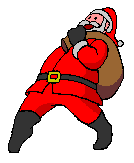 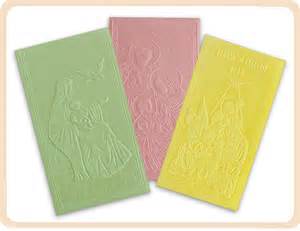 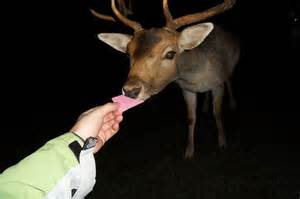 W potocznym znaczeniu opłatek zwany inaczej spotkaniem opłatkowym oznacza rodzaj spotkania organizowanego w zakładach pracy, wspólnotach oraz instytucjach w okresie Adwentu lub Bożego Narodzenia, połączonego z łamaniem się opłatkiem i składaniem życzeń
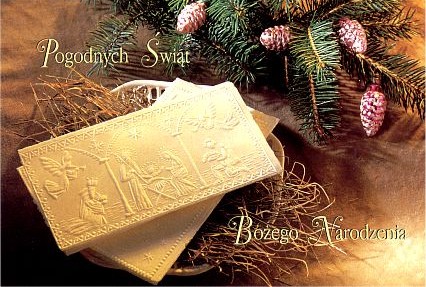 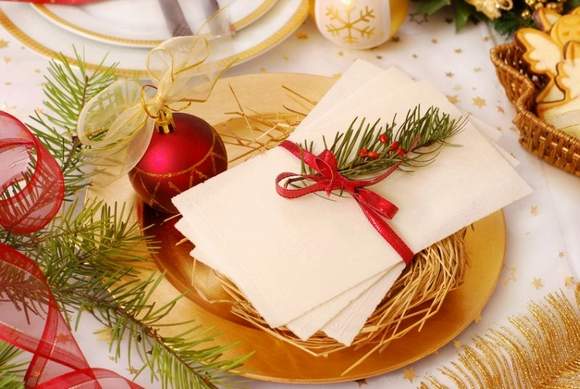 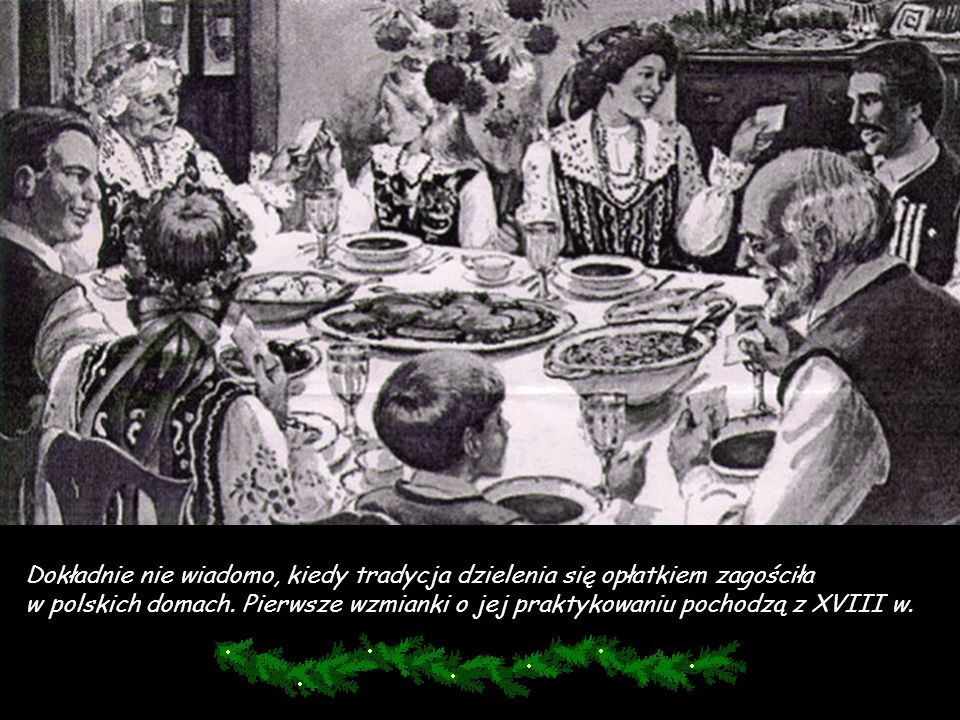 Historia kartek świątecznych
Chociaż wysyłamy coraz mniej kartek tradycyjnych, sam zwyczaj rozsyłania świątecznych pocztówek nie zanikł całkowicie.
Zmienił się tylko sposób, w jaki przesyłamy sobie życzenia. Elektroniczne kartki są coraz bardziej popularne,
 podobnie smsy i mmsy. Jednak wciąż wielu uważa, że nie ma lepszego sposobu na wysłanie życzeń noworocznych i 
bożonarodzeniowych niż wrzucenie do 
skrzynki na listy ręcznie wypisanej pocztówki.
Chociaż mało kto o tym wie, już ponad 50 lat temu udowodniono, że to nie Anglicy mają pierwszeństwo 
w kartkach świątecznych, ale Szkoci. Chociaż w pierwszej połowie XIX wieku w Szkocji nie obchodzono jeszcze 
Bożego Narodzenia, dowiedziono, że pierwszą kartkę świąteczną zaprojektowano właśnie tu. Jej autorem był Thomas Sturrock, 
zainspirowany "projektem"... sklepikarza.
Boże Narodzenie to bardzo wesołe i zarazem najbardziej ekscytujące święto. Jest to niezwykły czas, który
 ma szczególny charakter nie tylko w naszym kraju, ale i w innych miejscach na świecie. Jest on pełen ciepła, 
optymizmu, wiary w pomyślną przyszłość i nadziei na lepsze jutro. Jest to również czas magiczny, przepojony cudowną 
atmosferą, gdy chcemy się dzielić tym, co najcenniejsze – radością, miłością, przyjaźnią, szczęściem z naszymi bliskimi.
Obecnie nikt nie wyobraża sobie jakichkolwiek świąt, urodzin, imienin - bez wysłania bliskiej osobie kartki z życzenia Postęp techniczny zaszedł tak dalece, iż obecnie możliwym stało się wysyłanie kartek poprzez Internet, tzw. e-kartek.
Wykonali
Igor Szewczyk i Maciej Kobyłt
Wesołych   świąt
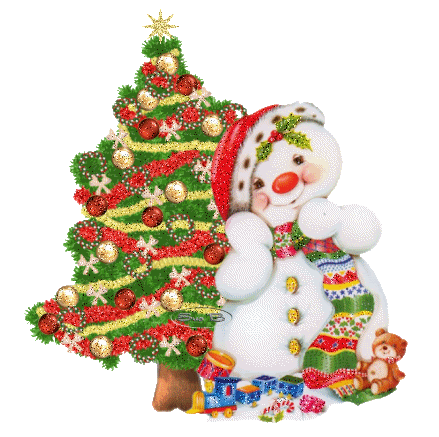 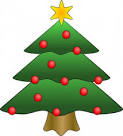 Dawnymi tradycyjnymi zdobieniami choinkowymi były ciastka, pierniczki (wypiekane często w kształcie serc), orzechy, małe, czerwone tzw. rajskie jabłuszka, własnoręcznie wykonywane w czasie adwentu ozdoby z bibuły, kolorowych papierów, piórek, wydmuszek, słomy i źdźbeł traw, kłosów zbóż itp. Na gałązkach w wieczór wigilijny zapalano świeczki i tzw. zimne ognie. Współcześnie, w zależności od kraju, ubiera się je nieco inaczej. Dekoruje się choinkę bombkami, cukierkami, papierowymi ozdobami (jak dawniej), srebrnymi i złotymi włosami anielskimi. W większości krajów drzewko ubiera wspólnie cała rodzina w dzień wigilijny. W krajach znajdujących się pod wpływem tradycji angielskiej i amerykańskiej drzewko ubiera się wcześniej
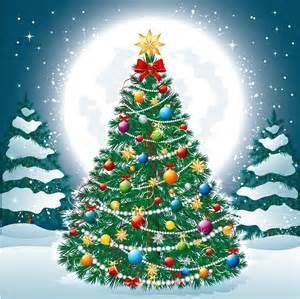 Dawniej na wsiach przyniesienie choinki do domu miało cechy kradzieży obrzędowej: gospodarz rankiem w Wigilię udawał się do lasu, a wyniesiona z niego choinka czy gałęzie, "ukradzione" innemu światu, za jaki postrzegany był las, miały przynieść złodziejowi szczęście. Tradycja przynoszenia żywego drzewa do domu być może ma swe korzenie w praktykowanym dawniej stawianiu w czasie adwentu przystrojonego drzewka w przedsionku kościoła
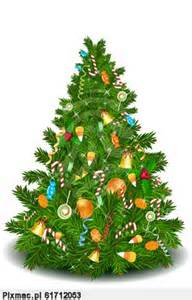 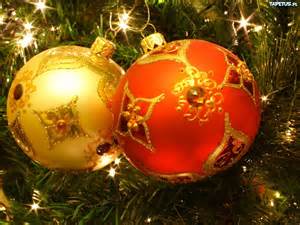 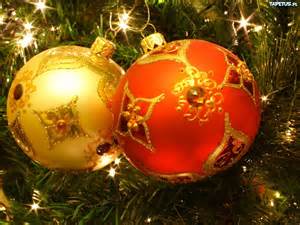 Prezentacja wykonana przez uczniów klasy IV ab